Производные 
пиримидинотиазола
1
Тиамина бромид (Thiaminum)





4-метил-5-оксиэтил-N-(2-метил-4-амино-5-метилпиримидил)-тиазолий бромида г/бр
Белый или со слегка желтов-м оттенком кр пор-к со слабым характер-м запахом, напоминающим запах дрожжей  
л.р. воде, м.р. спирте
2
Тиамина хлорид (Thiaminum)





4-метил-5-оксиэтил-N-(2-метил-4-амино-5-метилпиримидил)-тиазолий хлорида г/хл
Белый кр пор-к со слабым характер-м запахом, напоминающим запах дрожжей  Гигроскопичен
л.р. воде, м.р. спирте
3
Фосфотиамин (Phosphothiaminum)





Монофосфорный эфир тиамина фосфата
Белый кристаллический порошок со слабым характерным запахом 
л.р. воде, м.р. спирте
4
Кокарбоксилаза (Cocarboxylasum)





Дифосфорный эфир тиамина г/хлорид
Лиофилизированная сухая пористая горько-кислого вкуса масса, бесцветная со слабым специфическим запахом
л.р. воде, м.р. спирте
5
Бенфотиамин (Benphothiaminum)





2-метил-4-амино-5(1-фосфат-3-бензоилтио-4-метилбут-3-ен-4-формамидометил)-пирими-дин
Белый кристаллический порошок со слабым характерным запахом 
п.н.р. воде и спирте
6
.
7
В природе вит.B1 содержится в дрожжах, зародышах и оболочках пшеницы, овса, гречихи, а также в хлебе, изготовленном из муки грубого помола. Он является не только антивитаминоз-ным средством, но влияет также на обмен веществ, нервно-рефлекторную регуляцию, оказывает положительный эффект при различных патологических состояниях.
8
Кокарбоксилаза и другие фосфорные эфиры – готовая форма кофермента, образующегося из тиамина в процессе его превращения в организме. В соединении с белком и ионами Mg входит в состав фермента – карбоксилазы, катализирующего карбоксилирование и декарбоксилирование -кетокислот
9
Получение              
Синтез пиримидиновой части молекулы
Синтез тиазолового цикла
Конденсация циклов осуществляется либо сплавлением при 100-120 оС, либо нагреванием в органическом растворителе, например, бутаноле
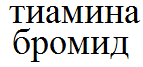 10
Качественный анализ
1. СПФ в УФ-области спектра 
2. ИК-спектроскопия
3. ГЖХ, ВЭЖХ
11
.
12
Реакции подлинности:
По составу тиамина хлорид (бромид) является двойной солью. Четвертичный ат. N тиазоло-вого цикла обуславливает образование чет-вертичных аммониевых солей, а основные свойства пиримидинового цикла – образова-ние комплексных солей с кислотами (HCl и HBr). В кислых растворах ЛВ устойчивы, в нейтральных и щелочных легко разрушаются.
13
Методы идентификации базируются на основных свойствах, реакциях гидролиза и окисления.
1. Гидролитическое расщепление щелочью
В сильнокислой среде соли тиамина обладают высокой устойчивостью и не разрушаются под действием энергичных окислителей. В щелочной среде тиазоловый цикл тиамина становится неустойчивым и легко размыкается с образованием открытой тиольной формы.
14
Первая молекула NaOH идет на нейтрализацию кислоты (HCl, HBr), вторая – на образование четвертичного аммониевого основания.
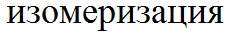 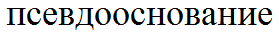 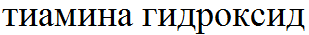 15
Промежуточной формой является псевдооснова-ние. Третья NaOH идет на размыкание тиазолиевого цикла с образованием открытой тиольной формы (I), которая находится в равновесии со своей циклической формой (II)
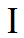 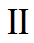 16
2. Реакция  окисления (тиохромная проба)
 Окисление проводится в щелочной среде в присутствии органического растворителя.  Сначала образется циклическая форма тиаминтиола, которая  под влиянием сильных окислителей (KMnO4, K3[Fe(CN)6], H2O2) окисляется до  тиохрома.
Тиохром  извлекают бутанолом или изоамило-вым спиртом.
17
В УФ-свете наблюдается характерная синяя флуоресценция, исчезающая при подкислении и вновь появляющаяся при подщелачивании




Тиохромную пробу на бенфотиамин проводят после предварительного нагревания р-ра в течение 20 мин на кипящей водяной бане (удаляется остаток бензойной кислоты)
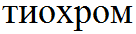 18
3.1. Реакции с общеалкалоидными реактива-ми (кремневольфрамовой, пикриновой, фосфор-новольфрамовой, пикролоновой кислотами, реактивами Вагнера, Драгендорфа, Майера)
3.2. При нагревании с лимонной кислотой и уксусным ангидридом  красное окраш-е
4. На гетероцикл. S – сплавление с крист. NaOH
 Na2S, кот-й открывают нитропруссидом Na
Na2S + Na2[Fe(CN)5NO]  кр-фиолет. окраш-е
19
5. На NH2-группу в пол.4 пиримидин-го цикла
При пирролизе с диметиловым эфиром щавелевой к-ты образуется оксамид, кот-й с  тиобарбитуровой к-той дает красное окраш-е

2RNH2  R-NH-R + NH3
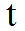 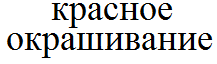 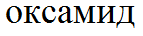 20
6. Реакция образования азокрасителя за счет  2 положения тиазолового цикла
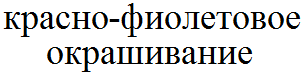 21
6. На анионы кислот
6.1. Отличают тиамина хлорид от тиамина бромида с помощью хлорамина



2HBr + Cl2  2HCl + Br2 


Тиамина хлорид этой реакции не дает
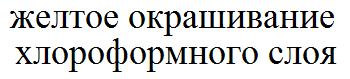 22
6.2. Тиамина хлорид, кокарбоксилаза
HCl + AgNO3  AgCl + HNO3
6.3. Фосфотиамин
H3PO4 + 12(NH4)2MoO4 + 21HNO3  
(NH4)3PO412MoO32H2O + 21NH4NO3 +10H2O

Бенфотиамин, кокарбоксилаза
Предварительно проводят гидролиз по сложно-эфирной группе с HNO3 при нагревании
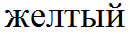 23
6.4. Бенфотиамин – на альдегидную группу
- р-ция серебряного зеркала
- с реактивом Несслера
- с реактивом Фелинга
24
Примеси
Водные р-ры д.б. прозрачны и бесцветны (кроме тиамина бромида) Тиамина бромид сравнива-ют с эталоном цветности
Кислотность– потенциометрически
Фосфотиамин – определяют тиамин и дифосфорный эфир тиамина (доп)
Бенфотиамин, кокарбоксилаза  – определяют фосфотиамин (доп)
25
Количественное определение
1. Тиамина хлорид - КОТ в НС
Титрант – HClO4, среда – ЛУК, в присутствии Hg(CH3COO)2, Ind – крист. фиолетовый или потенциометрически
fэкв(тиамина хлорида)=1/2
26
2. Тиамина бромид - гравиметрия
Основано на образовании комплексных солей с общеалкалоидными реактивами
К навеске + HCl (к) + 10% р-р кремневольфрамовой к-ты, нагревают. Осадок фильтруют, высушивают до постоянной массы и взвешивают.
27
3.1. Алкалиметрия, прямое титрование Кокарбоксилаза (Ind – тимолфталеин)
fэкв(кокарбоксилазы)=1/3, т.к. 1 моль NaOH расходуется на HCl, 2 моля на фосфорную группу
Для остальных ЛВ fэкв(ЛВ)=1 Ind – бромтимоловый синий или ф/ф

,
28
3.2. Аргентометрия    
 В условиях аптеки: Тиамина бромид (хлорид)
а) Косвенный метод Фольгарда
ЛВ+вода+Ind-бромтимоловый синий и титруют NaOH до голубовато-зеленого окрашивания
R+BrHBr + NaOH  NaBr + R+Br + H2O
Далее к р-ру +HNO3(р), ЖАК и 0,1 мл 0,1 н. роданида аммония. При этом р-р окрашивается в красный цвет:
3NH4SCN + FeNH4(SO4)2  Fe(SCN)3 + 2(NH4)2SO4
29
Далее титруют AgNO3 до исчезновения окраски
R+Br + NaBr + 2AgNO3  
2AgBr + R+NO3 + NaNO3
AgNO3 + Fe(SCN)  3AgSCN + Fe(NO3)3

                                         (V-V1-0,1)T100
Xтиам.бр.,% = 
                                                        a
V - 0,1 н. р-р AgNO3           V1 – 0,1 н. р-р NaOH
0,1 – 0,1 мл 0,1 н. р-ра NH4SCN
 fэкв(тиам.бр)=1
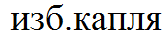 30
б) Метод Фаянса
R+BrHBr + 2AgNO3  
2AgBr + R+NO3 + HNO3
Титруют в среде CH3COOH, 
Ind – бромфеноловый синий (до фиолет. окр-я)
fэкв(тиам.бр)=1/2
4. Меркуриметрия Тиамина бромид (хлорид)
R+BrHBr + HgNO3  AgBr2 + R+NO3 + HNO3
Ind – дифенилкарбазон (до фиолет. окр-я)
fэкв(тиам.бр)=1/2, fэкв(кокарб)=1
31
5. Физ-хим методы, в т.ч. Флуориметрия (по образованию тиохрома)
Хранение
Препараты тиамина хранят в герметически закрытой таре, предохраняющей от действия света, без контакта с металлами, т.к. тиамин может постепенно восстанавливаться до биол-ки неактивного дигидротиамина:
32
Под действием кислорода воздуха тиамин превращается в тиохром тиаминдисульфид
Разрушают тиамин сильно кислая или щелочная среда, повышение температуры. В растворах тиамин наиболее устойчив при рН не более 4.
Нельзя смешивать вит.B1 с пенициллином или стрептомицином, т.к. антибиотики разруша-ются, а также с никотиновой кислотой, т.к. разрушается вит.B1. Фосфотиамин, бенфотиа-мин хранят в сухом, защищенном от света месте. Кокарбоксилазу - в защищенном от  света месте при t не выше 5 оС.
33
Применение 
Тиамин применяют для предупреждения и лечения гипо-и авитаминоза B1. Показаниями к применению вит.B1 являются невриты, радику-лит, невралгия, язвенная болезнь, атония кишеч-ника, заболевания печени. 
Применяют внутрь по 0,005-0,01-0,02 г после еды и парентрально (в/м, п/к)  2,5%  и  5% тиамина хлорид; 3% и 6% тиамина бромид.
34
Фосфотиамин – депонируется в тканях организ-ма, в меньшей степени разрушается тиамина-зой, легче переходит в активную форму - кокарбоксилазу, менее токсичен. Применяют аналог-но тиамину внутрь – тб по 10 и 30 мг.
 Кокарбоксилаза - (в соединении с белком и ионами Mg водит в состав фермента карбокси-лазы). Применяют в/м и в/в по 50-100 мг. 
Биологические свойства кокарбоксилазы не совпадают полностью со свойствами тиамина, и для лечения гипо- и авитаминоза B1 ее не применяют.
35
Применяют кокарбоксилазу для лечения печеночной и почечной недостаточности, недостаточности коронарного кровообращения и различных патологических процессах, треб-щих улучшения углеводного обмена.
Бенфотиамин хорошо всасывается при приеме внутрь. Применяют при показаниях к применению вит.B1, а также кокарбоксилазы. Назначают внутрь после еды в виде тб по 5 и 25мг.
36
Задачи
Рассчитайте содержание тиамина хлорида в растворе для инъекций, если 1 мл препарата перенесли в мерную колбу вместимостью        100 мл и довели до метки 0,01 М раствором кислоты хлороводородной. 2 мл полученного раствора перенесли в мерную колбу вместимостью 100 мл и довели до метки тем же растворителем. Оптическая плотность раствора при длине волны 246 нм в кювете с толщиной слоя 1 см равна 0,414. Оптическая плотность 0,001% раствора рабочего стандартного образца тиамина хлорида равна 0,410.
37